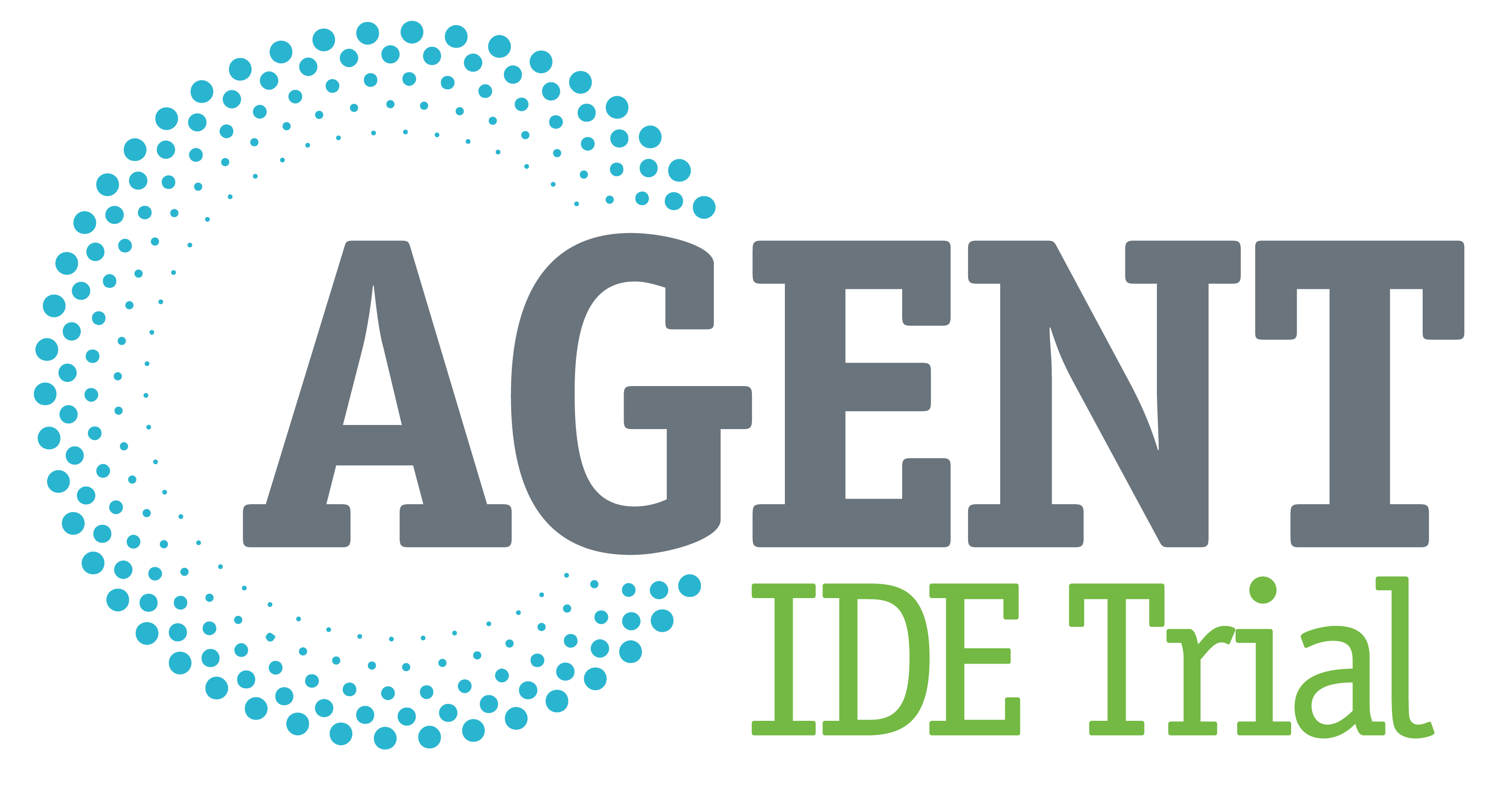 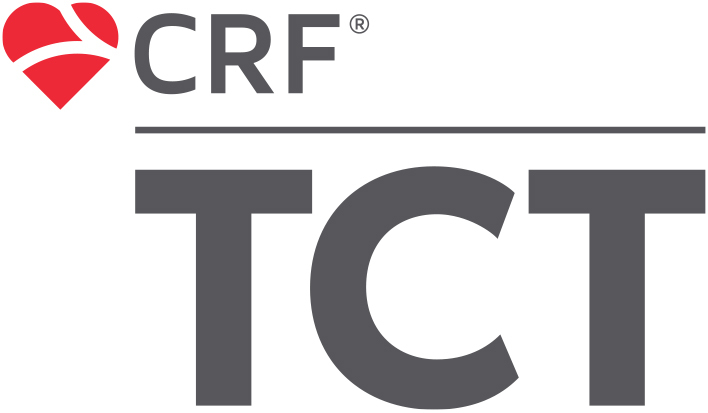 Primary Outcomes of a Pivotal Multicenter Randomized Trial Comparing the AGENT Paclitaxel-Coated Balloon with Conventional Balloon Angioplasty for In-Stent Restenosis
Robert W. Yeh, MD
Beth Israel Deaconess Medical Center, Boston, MA
Richard Shlofmitz, Jeffrey Moses, William Bachinsky, Suhail Dohad, Steven Rudick, Robert Stoler, Brian K. Jefferson, William Nicholson, John Altman, Cinthia Bateman, Amar Krishnaswamy, J. Aaron Grantham, Francis J. Zidar, Jennifer A. Tremmel, Cindy Grines, Mustafa I. Ahmed, Azeem Latib, Behnam Tehrani, J. Dawn Abbott, Wayne Batchelor, Paul Underwood, Dominic J. Allocco, Ajay J. Kirtane
Disclosure of Relevant Financial Relationships
Within the prior 24 months, I have had a relevant financial relationships with ineligible companies listed below.
All relevant financial relationships have been mitigated.
Faculty disclosure information can be found on the app
Introduction
Treatment of in-stent restenosis (ISR) is commonly encountered and clinically challenging.
Drug coated balloons (DCBs) transfer a therapeutic dose of an anti-restenotic agent to the vessel wall without introducing another layer of metal
No coronary DCBs are currently approved in the United States 
The AGENT DCB delivers a targeted low-dose formulation of paclitaxel (2 μg/mm2) to the treated vessel 
AGENT IDE is a pivotal randomized trial comparing the safety and efficacy of the AGENT DCB to conventional balloon angioplasty in patients with ISR
AGENT IDE Study Design
Prospective, randomized, multicenter, superiority trial across 40 US sites (N=480 patients*)
Key Inclusion Criteria: Patients with ISR of a lesion previously treated with BMS or DES; lesion length <26 mm, RVD >2.0 - ≤4.0 mm, and %DS >70 - <100% (asymptomatic) or %DS >50 - <100% (symptomatic)
Key Exclusion Criteria: Recent STEMI, bifurcation, LM, SVG or arterial graft, thrombus in target vessel
2:1 randomization after successful 
pre-dilation of target lesion
AGENT DCB
Balloon Angioplasty
Primary Endpoint: Target Lesion Failure at 1-year (composite of TLR, TV-MI, or cardiac death)
Clinical follow-up: In-hospital, 30 days, 6 months, 1-year and annually between 2 and 5 years
DAPT required for at least a month; Antiplatelet monotherapy through the duration of the study
*Based on an adaptive trial design (interim analysis with pre-specified sample size readjustment plan); Yeh et al. Am Heart J. 2021;241:101-107
AGENT IDE Study Leadership Team
Principal
Investigator
Study Chair
Steering Committee
Angiographic Core Laboratory
AGENT IDE Centers – Top Enrolling Sites
Sample Size Calculation
Hypothesis: AGENT DCB superior to balloon angioplasty (BA) in ISR lesions for the primary endpoint of 1-year TLF
Expected rates*: AGENT DCB = 10.6%; BA = 21.2%
Randomization ratio = 2 DCB: 1 BA
Test significance level () = 0.025 (1-sided)
Power = 85%
Expected rate of attrition = 3%
Planned enrollment = 480 patients**
The study primary endpoint will be considered met if the P-value from the z-test is <0.025 and the TLF rate in the DCB arm is less than the BA arm
*Based on meta-analysis of historical trials and including an adjustment to account for the oculo-stenotic reflex; Yeh et al. Am Heart J. 2021;241:101-107; **Based on an adaptive trial design; final sample size increased to 600 patients; primary endpoint analysis conducted on the first 480 patients enrolled
Patient Disposition
480 patients were eligible for randomization
321 randomized to DCB
159 randomized to BA
Allocation (2:1)
305 patients (95.0%) had 1-year clinical follow-up or death
0 Investigator discretion
5 Withdrew consent
11 Missed 1-year visit
148 patients (93.1%) had 1-year clinical follow-up or death 
1 Investigator discretion
2 Withdrew consent
8 Missed 1-year visit
Baseline Clinical Characteristics
Baseline Restenosis Pattern
*Quantified by the angiographic core laboratory
Angiographic Lesion Characteristics
*in-lesion values; †One patient in the AGENT arm had two target lesions treated with DCB that was counted as a protocol deviation
Procedural Characteristics
Antiplatelet Medication Usage
DAPT required for at least a month; Antiplatelet monotherapy through the duration of the study
Primary Endpoint: TLF at 1-Year
Difference [95% CI] = -10.7% [-19.2 to -2.3]
Psuperiority=0.0063
AGENT DCB
(N = 301)
Balloon Angioplasty 
(N = 150)
AGENT DCB demonstrated superior outcomes compared to BA for 1-year TLF
Binary event rates; A z-test with unpooled variance for the difference of two proportions was used
TLR and Target Vessel Related MI at 1-Year
AGENT 12.4% vs. BA 24.0% 
HR 0.49 (95% CI 0.31 to 0.78)
P=0.002
AGENT 6.4% vs. BA 12.3% 
HR 0.51 (95% CI 0.27 to 0.95)
P=0.03
30%
30%
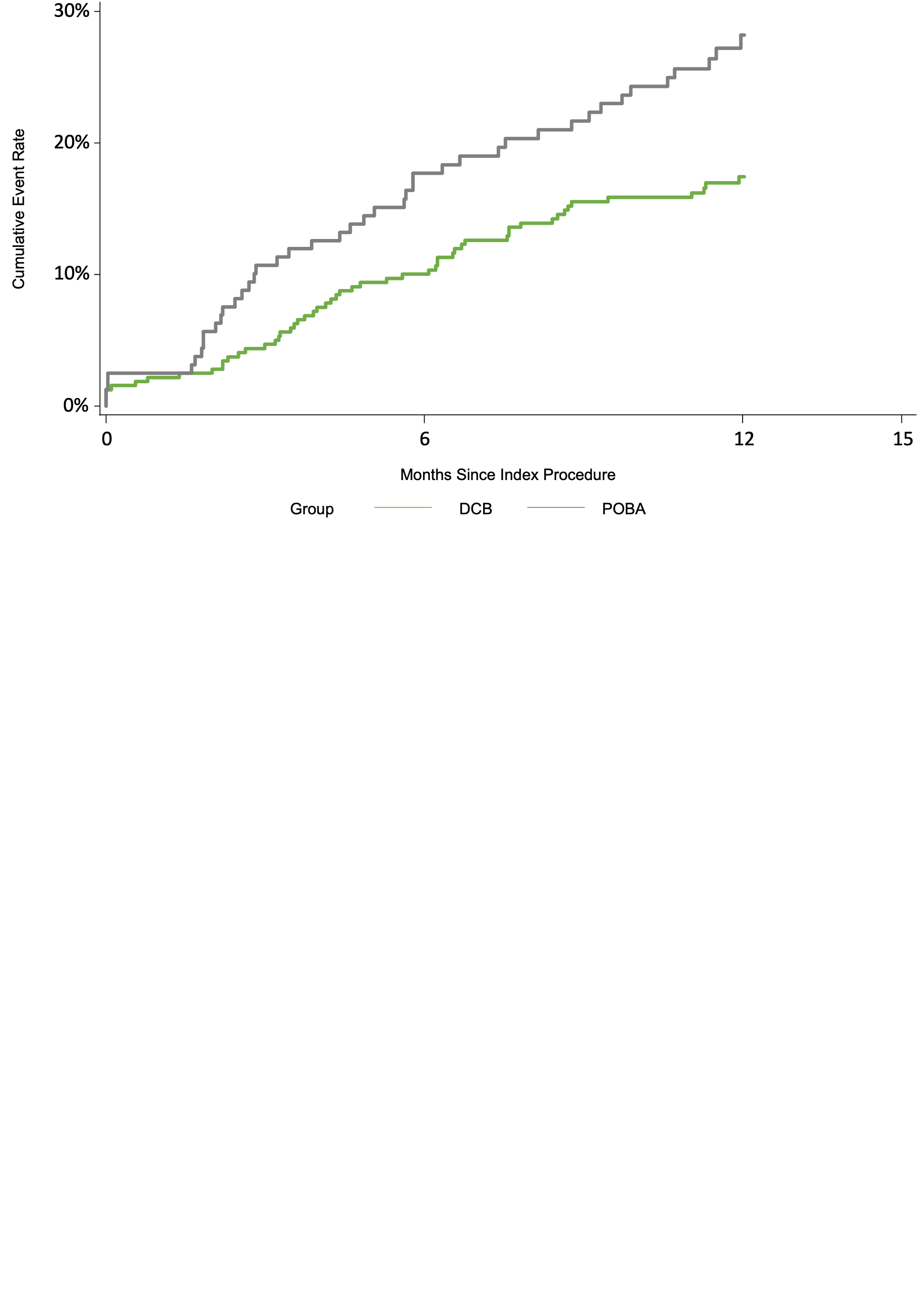 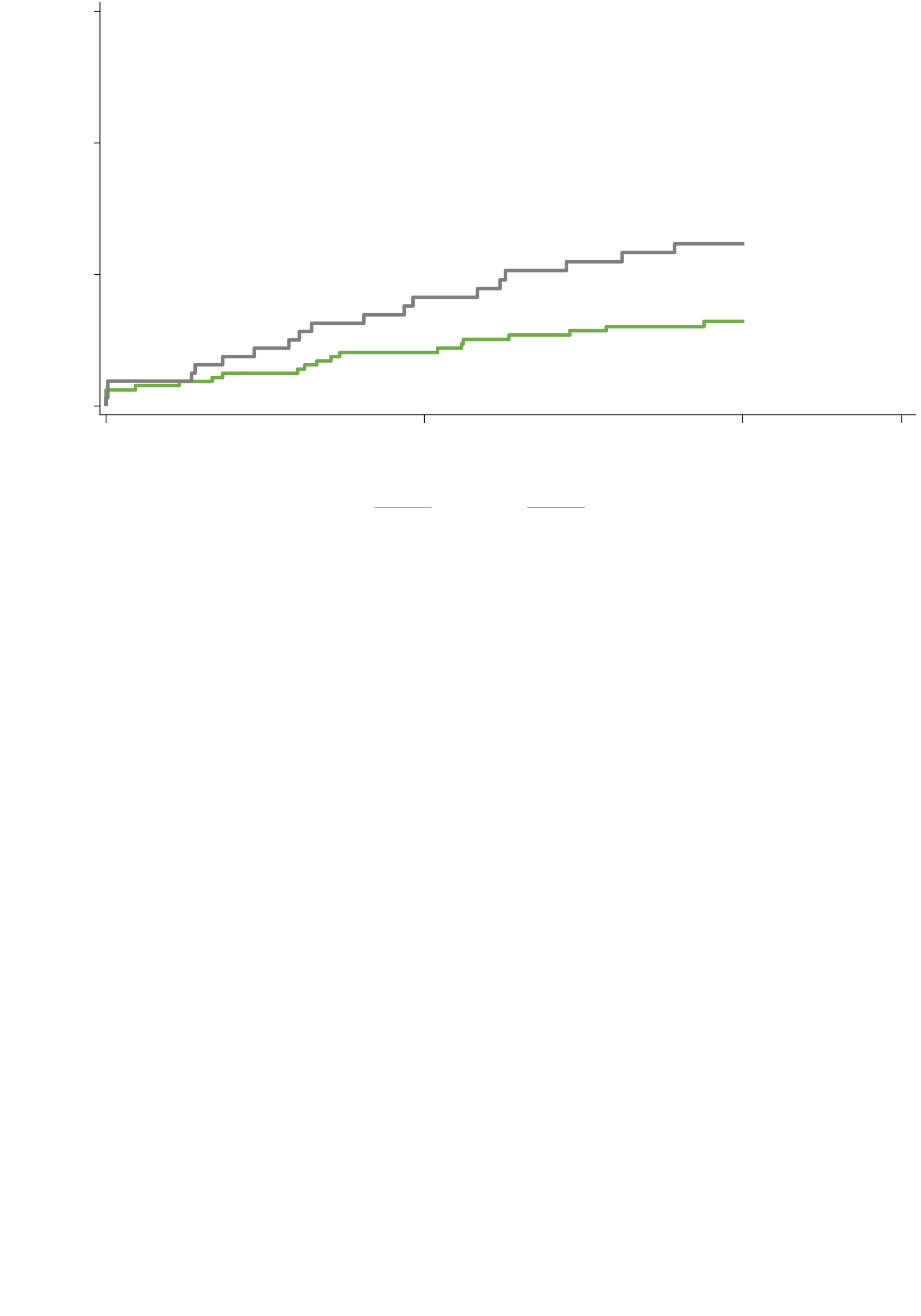 20%
20%
Balloon Angioplasty
Cumulative TV-MI Rate
Cumulative TLR Rate
Balloon Angioplasty
10%
10%
AGENT DCB
AGENT DCB
0%
0%
0
6
12
0
6
12
Months Since Index Procedure
Months Since Index Procedure
Log-rank P values; Periprocedural MI occurring within 48 hours of the index procedure adjudicated by the SCAI definition, and spontaneous MI occurring 48 hours after the index procedure was adjudicated according to the 4th Universal MI definition
Definite/Probable ST at 1-Year
AGENT 0.0% vs. BA 3.9% 
P=0.001
10%
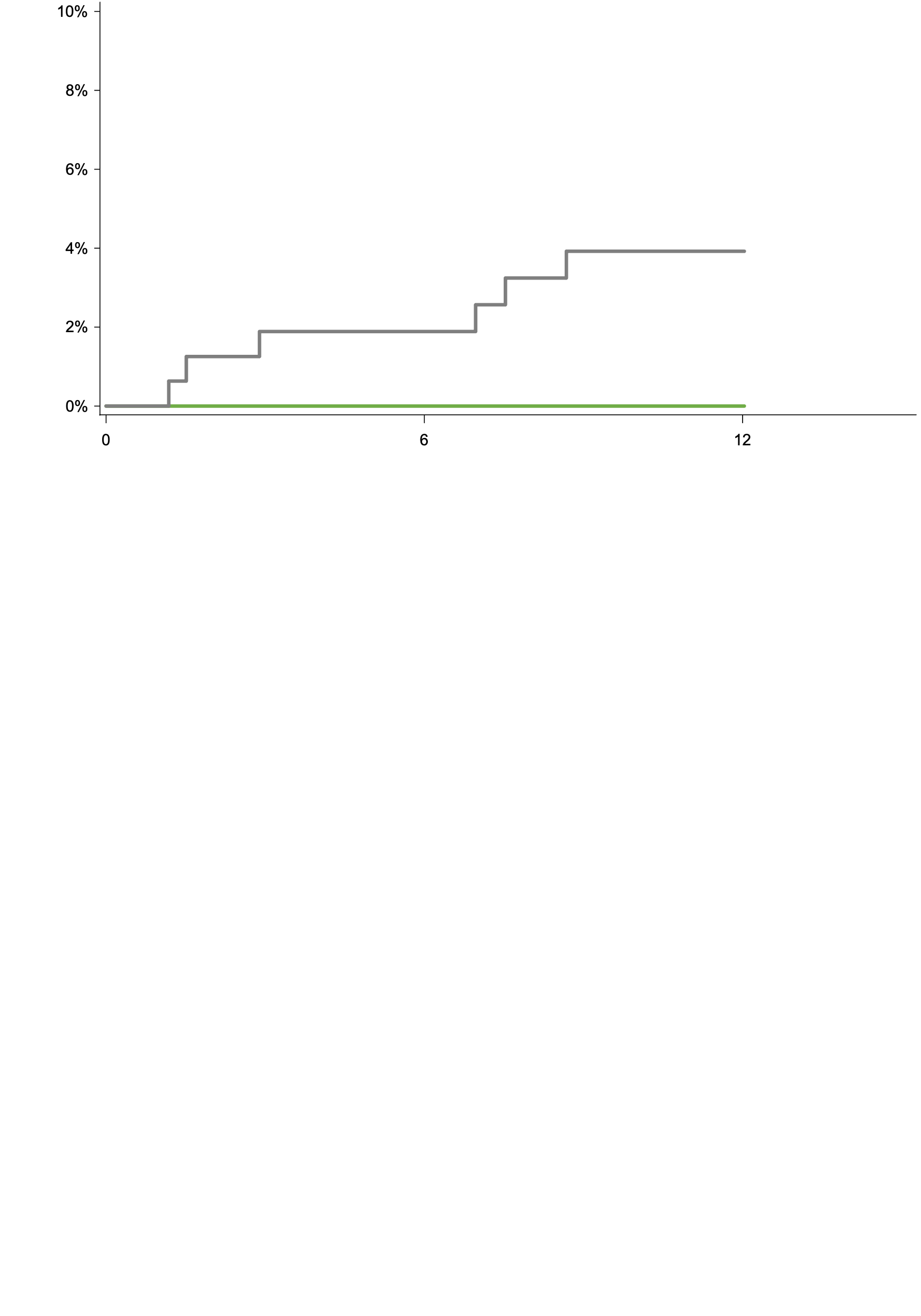 8%
6%
Cumulative Def/Prob ST Rate
Balloon Angioplasty
4%
2%
AGENT DCB
0%
Months Since Index Procedure
KM Event Rate; Log-rank P values; All definite ST in the BA arm (6 patients)
Additional Endpoints at 1-Year
P=0.05
P=0.09
P=0.77
P=0.55
P=0.79
P=0.003
P=0.004
MI
Non-Q-wave MI
All death
Cardiac death
Non-cardiac death
TVR
TVF
KM Event Rate; Log-rank P values
Subgroup Analyses of the Primary Outcome
*Diabetic patients requiring medical treatment; †Diabetic patients treated with diet only or patients without diabetes; ‡RVD based on angiographic core lab data.
AGENT better
BA better
Discussion Points - Sample Size
Sample Size 
Interim analysis was planned after 90% of patients enrolled, expecting 40% achieving 1-year endpoint at that time.
Due to rapid enrollment,  very limited 1-year follow-up available after 90% enrollment -> DMC recommended continuing enrollment to 600.
FDA recommended performing interim analysis when 40% had achieved 1-year follow up.  Analysis demonstrated 480 to be adequately powered.
600 patient full sample will be included in the final manuscript.
Discussion Points – Control Group
Study designed for superiority over balloon angioplasty rather than non-inferiority vs. DES.
Trial enrolled high number of patients with multiple-stent layers, for whom additional DES are often avoided.
The design incorporated practical considerations necessary for conducting a successful trial to support regulatory approval.
Conclusions
AGENT IDE is the first RCT conducted in the US examining the efficacy and safety of DCB in patients with coronary ISR
AGENT DCB was superior to conventional balloon angioplasty for the primary endpoint of TLF at 1-year (17.9% vs. 28.7%; P=0.006)
These differences were driven by ~50% reductions in rates of TLR and TV-MI after treatment with AGENT DCB compared with BA
No thromboses occured in the AGENT arm (0.0% vs. 3.9%; P=0.001)
These data support the use of AGENT DCB for the treatment of coronary in-stent restenosis
THANK YOU